年末年始休業日のお知らせ
日頃より格別のご高配を賜り、厚く御礼申し上げます。
さて、誠に勝手ではございますが、年末年始の休業日を下記のとおり
ご案内いたします。
期間中ご迷惑をおかけしますが、何卒ご了承の程お願い申し上げます。
休業期間中に頂きましたFAX・メール等のお問い合わせ・ご返答につきましては、2024年1月5日（金）以降に順次行ってまいります。ご返答までに少しお時間を頂く場合がございますことを予めご了承ください。
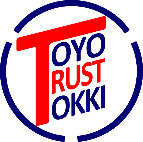 株式会社東洋トラスト特機